Использование учебников «Всеобщая история» УМК В.С. Мясникова (издательство «Вентана-Граф») в соответствии с Примерной основной образовательной программой основного общего образования
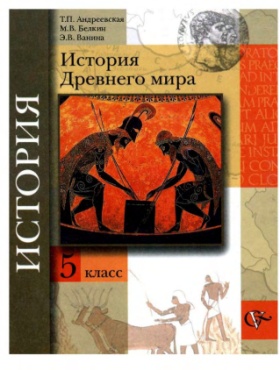 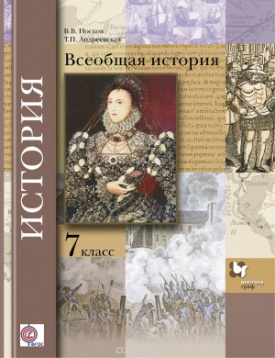 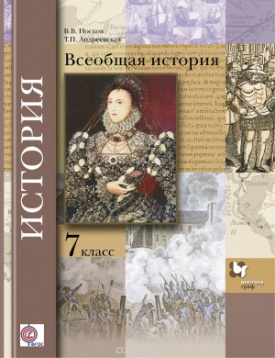 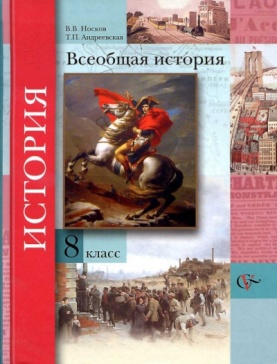 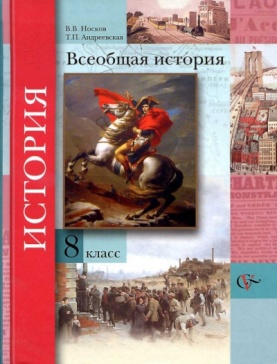 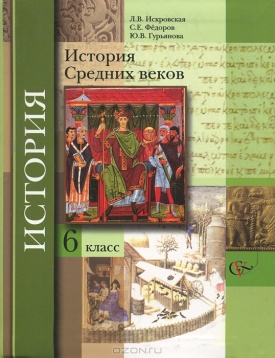 Планирование курса всеобщей истории по классам в соответствии с 
Примерной основной образовательной программой основного общего образования
5
6
7
8
9
История Средних веков
История Древнего мира
История Нового времени
С древнейших времён до V века
V век - конец XV века
Конец XV века –конец XVII века
XVIII век – начало XIX века
XIX век – начало XX века
7 КЛАСС (учебник для 7 класса)(красным цветом показаны рекомендации по тематическому планированию)
7 КЛАСС (учебник для 7 класса) (красным цветом показаны рекомендации по тематическому планированию)
8 КЛАСС (учебник для 7 класса) (красным цветом показаны рекомендации по тематическому планированию)
8 КЛАСС (учебник для 8 класса) (красным цветом показаны рекомендации по тематическому планированию)
8 КЛАСС (учебник для 8 класса) (красным цветом показаны рекомендации по тематическому планированию)
9 КЛАСС (учебник для 8 класса) (красным цветом показаны рекомендации по тематическому планированию)
9 КЛАСС (учебник для 8 класса) (красным цветом показаны рекомендации по тематическому планированию)